Feynman Diagrams for IB
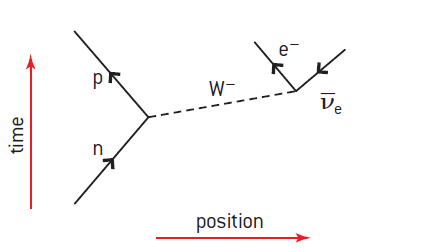 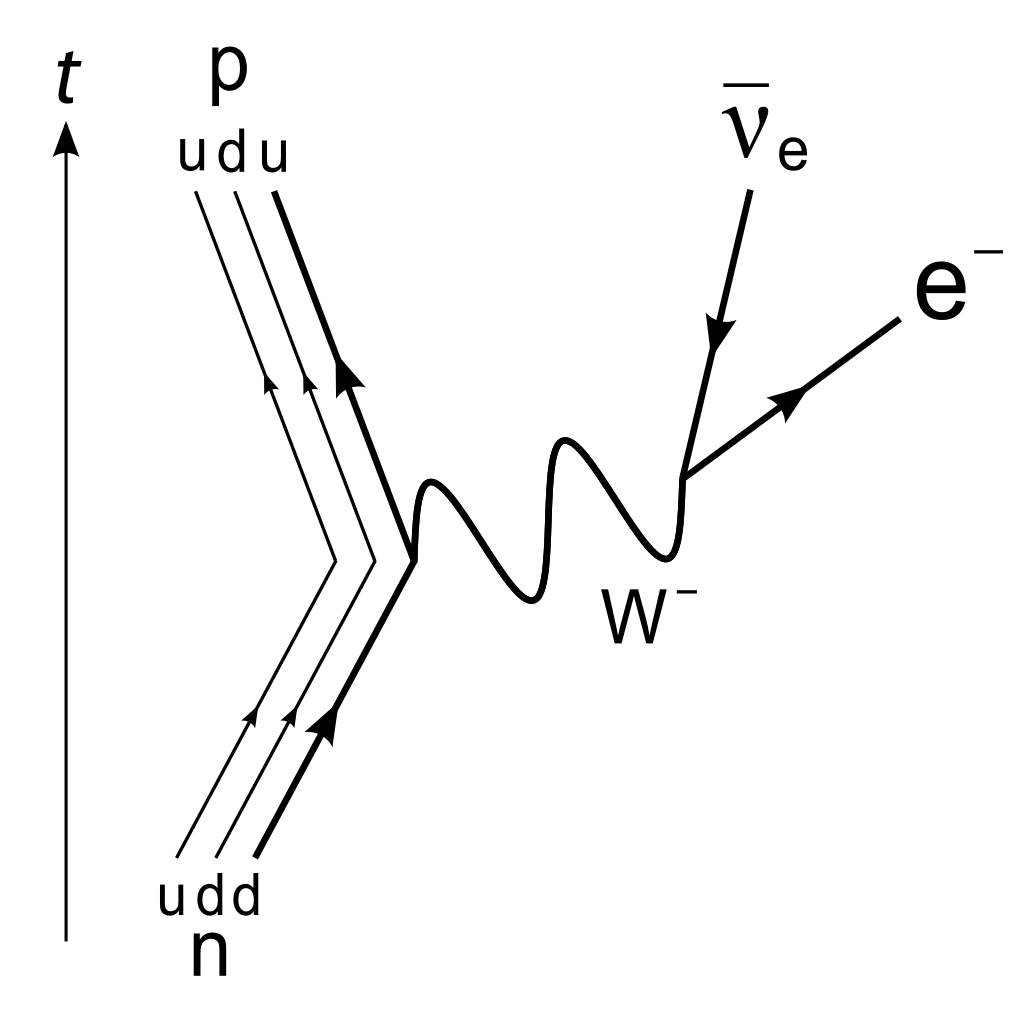 Rules
Time is up, position is to the right.  (Sometimes reversed btw)
Exchange particles (Zo, W+, W-, γ, πo, π+, π-) are a dotted line, or wavy line.
Matter particles are shown with an arrow forward in time, anti matter, backward.
Vertices obey conservation laws.
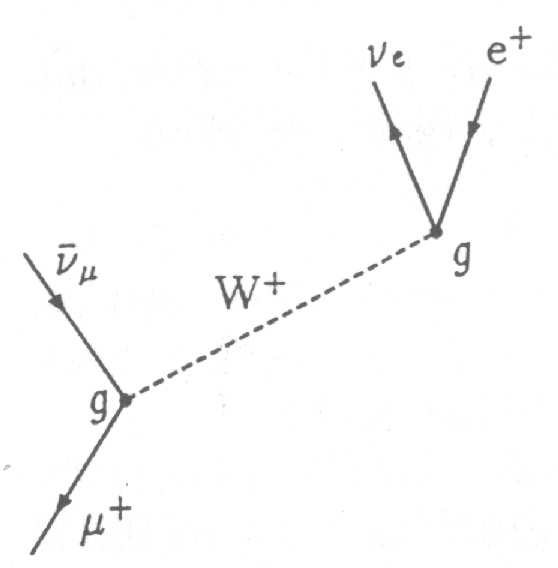 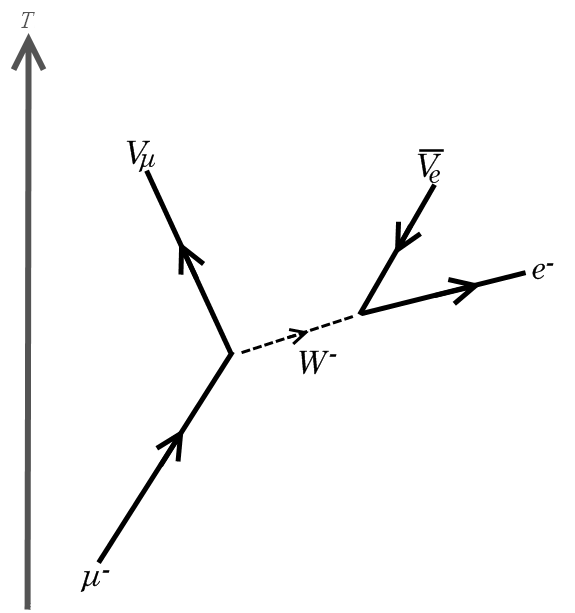 Rules
Time is up, position is to the right.  (Sometimes reversed btw)
Exchange particles (Zo, W+, W-, γ) are a dotted line, or wavy line.
Matter particles are shown with an arrow forward in time, anti matter, backward.
Vertices obey conservation laws.
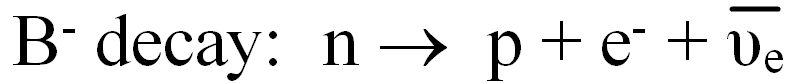 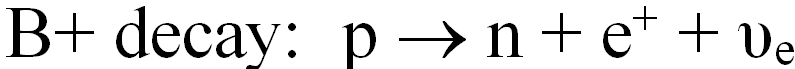 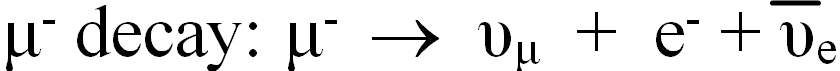 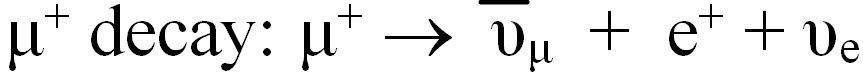 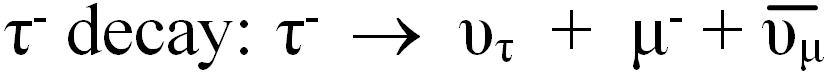 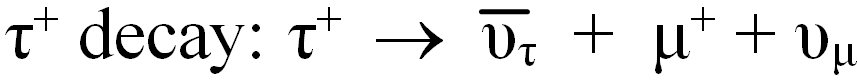 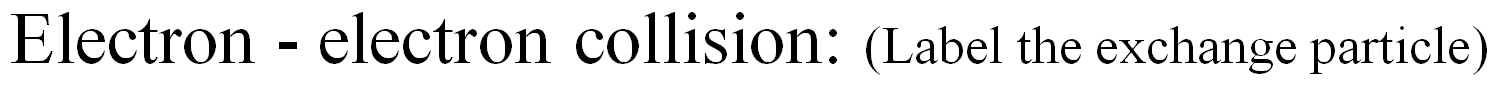 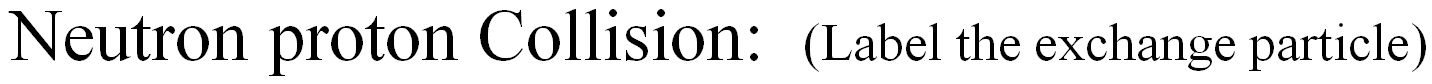 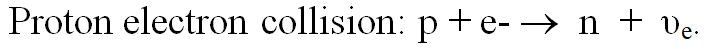 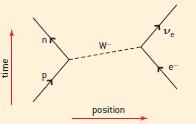 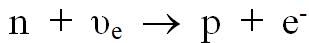 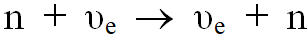 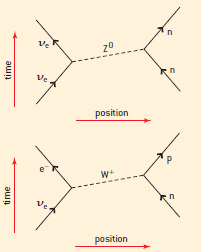